Unit 2 Health lifestyle
Period 3 Discover useful structures
选择性必修三
人教版（2019）
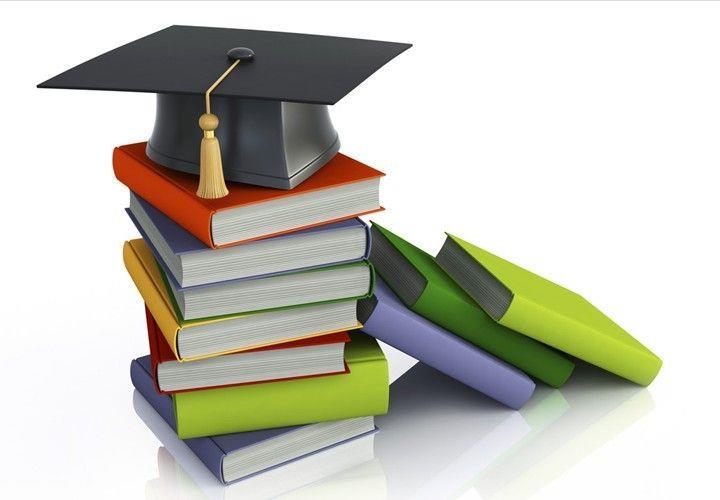 Scan the first and second paragraphs of P14 ,find out sentences including “to”and analyse the function of each infinitive .
Lead in
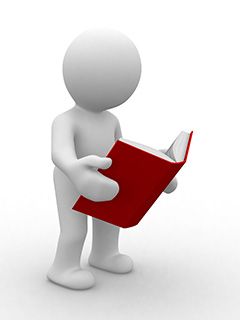 To prevent harmful habits like these from dominating a teenager's life is essential.
不定式作主语
To change bad habits is never easy, even with many attempts.
不定式作主语
Look at the following sentences and pay attention to the infinitives.
In pairs, discuss their meanings and functions.
Task 1
1. To change bad habits is never easy.



2. It took the surgeon three hours to finish my mother's lung surgery.
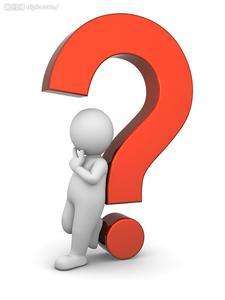 改掉坏习惯从来都不是件容易的事。
subject（主语）
外科医生花了三个小时才完成我母亲的肺部手术。
subject（真正主语）
Look at the following sentences and pay attention to the infinitives.
In pairs, discuss their meanings and functions.
Task 1
3. To join the People's Liberation Army,it is required for men to shave of the beards. 



4. It was not polite to disturb your neighbours with loud music last night.
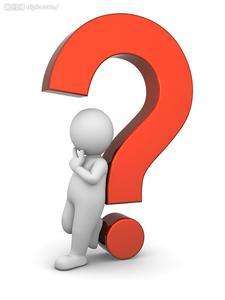 参加人民解放军时，要求男性必须剃掉胡须。
subject（真正主语）
昨晚用大声的音乐打扰你的邻居是不礼貌的。
subject（真正主语）
Compare the position and function of infinitives in the following two sentences.
Task 2
1. To change bad habits is never easy.

2. It took the surgeon three hours to finish my mother's lung surgery.
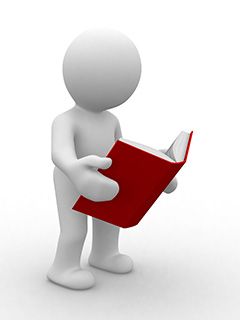 subject（主语）
subject（真正主语）
subject（形式主语）
两种表达的区别并得出结论：用形 式主语it代替真正的to change bad habits符合英语表达习惯，避免句子头重脚轻、结构失衡; 如果作者有意将比较长的不定式主语放在句首，那么作者就是想要突岀不定式的内容。
Read the text in the Reading and Thinking section again and find all sentences with infinitive subjects.
Task 3
•However, during this period, it can be easy for some of them to form bad habits.
•To prevent harmful habits like these from dominating a teenager's life is essential.
•To change bad habits is never easy, even with many attempts.
•After all, it is not easy to break bad habits.
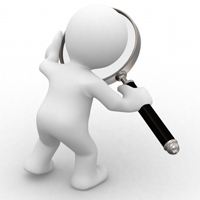 Translate the sentences into Chinese.
Task 4
•However, during this period, it can be easy for some of them to form bad habits.


•To prevent harmful habits like these from dominating a teenager's life is essential.
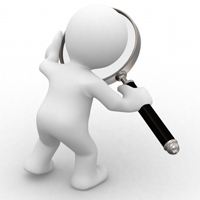 然而，在这段时间里，他们中的一些人很容易养成坏习惯。
防止这些坏习惯支配青少年的生活是必要的。
Translate the sentence into Chinese.
Task 4
•To change bad habits is never easy, even with many attempts.


•After all, it is not easy to break bad habits.
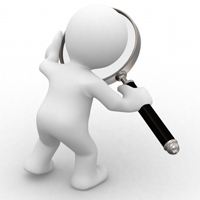 即使多次尝试，要改变坏习惯也绝非易事。
毕竟，改掉坏习惯是不容易的。
Translate the sentence into English ,using  infinitives and compare your answers with the sentences above.
Task 5
1.然而，在这段时间里，他们中的一些人很容易养成坏习惯。
2.防止这些坏习惯支配青少年的生活是必要的。
3.即使多次尝试，要改变坏习惯也绝非易事。
4.毕竟，改掉坏习惯是不容易的。
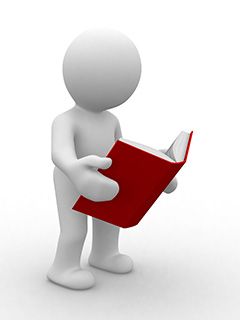 Join the words to make full sentences.
Task 6
1. important / avoid / passive cigarette smoking
It is important to avoid passive cigarette smoking.
2. will take /nutrition specialist/a balanced diet menu/ make/ an hour/for you


3. useful/ turn to/fitness consultant /for advice

4. illegal / dangerous/ take / drugs

5. harmful/ skip breakfast/often
It will take an hour for a nutrition specialist to make a balanced diet menu for you.
It is useful to turn to a fitness consultant for advice.
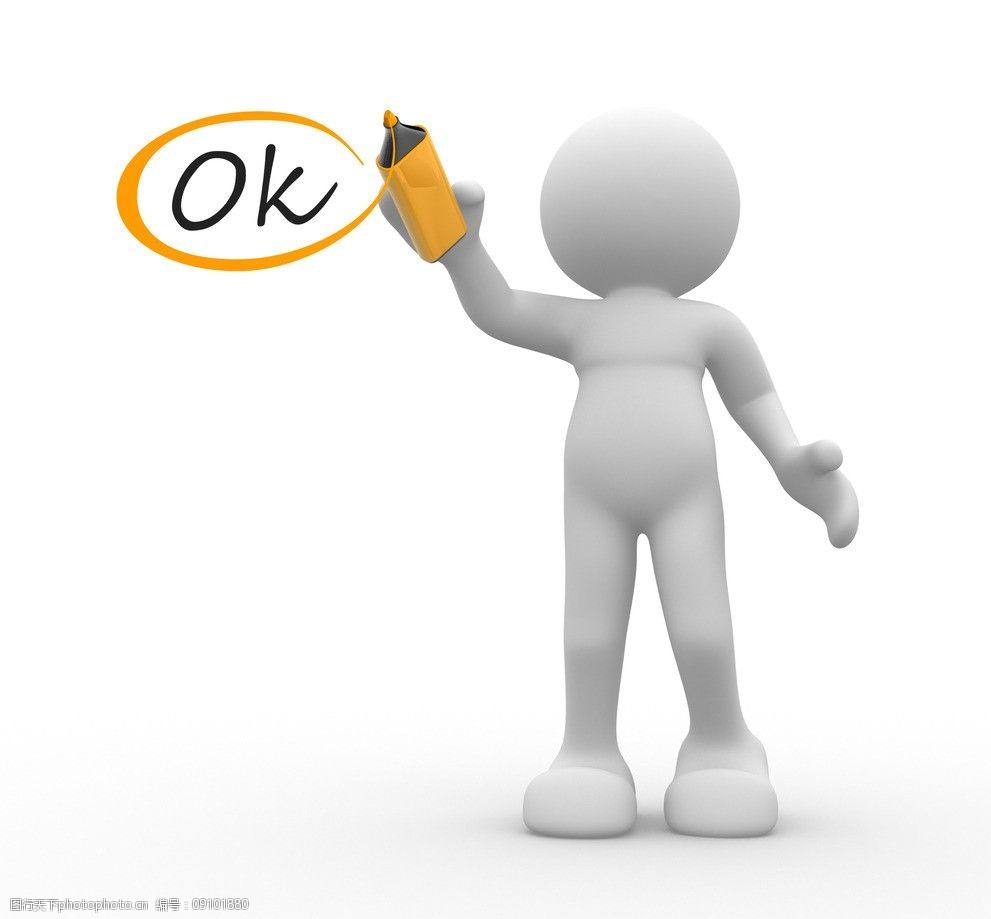 It is dangerous to take illegal drugs.
It is harmful to skip breakfast (too) often.
According to the sentences of Activity 1 and Activity 2, summarize the common sentence patterns of it as formal subject, and distinguish its functions.
Task 7
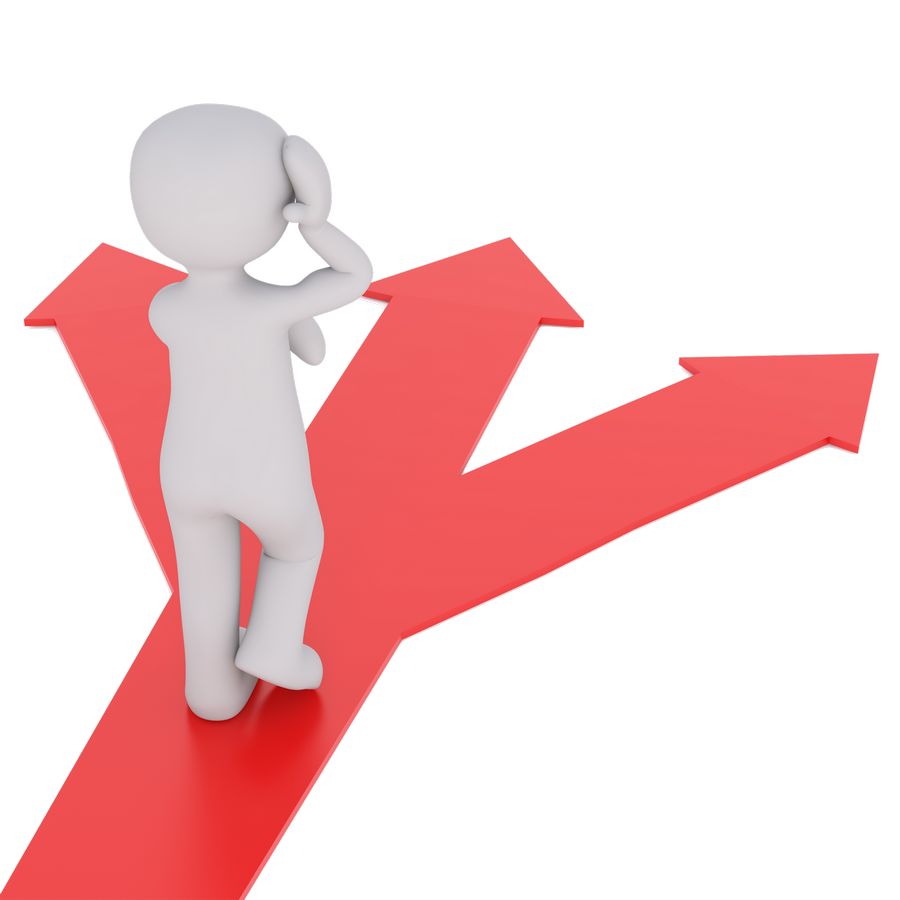 •It is/was +形容词+ (for sb) to do sth

•It take/took/will take sb some time to do sth
• It is/was required for sb to do sth
往往用于表达观点
往往用于陈 述事实
往往用于陈 述事实
Join the sentences of Task 6 to make a paragraph. You can add your own sentences if necessary to make your paragraph more meaningful.
Task 8
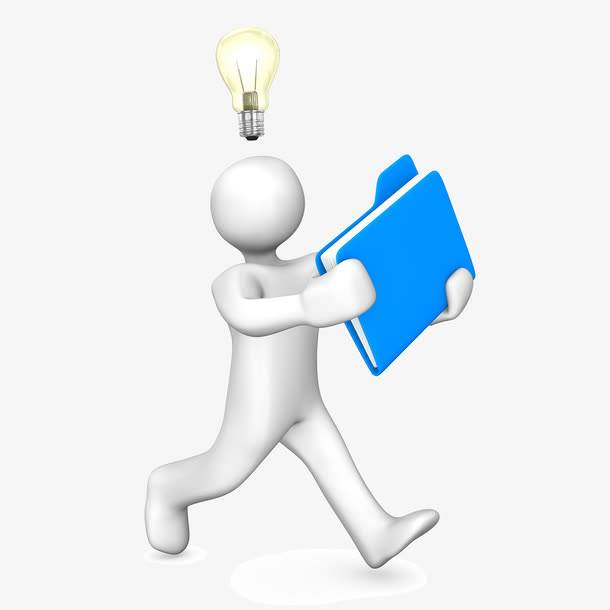 To get healthy and get rid of bad habits, sometimes it is also a good idea to get professional help. It will take an hour for a nutrition specialist to make a balanced diet menu for you. It is also useful to turn to a fitness consultant for advice.
Join the sentences of Task 6 to make a paragraph. You can add your own sentences if necessary to make your paragraph more meaningful.
Task 8
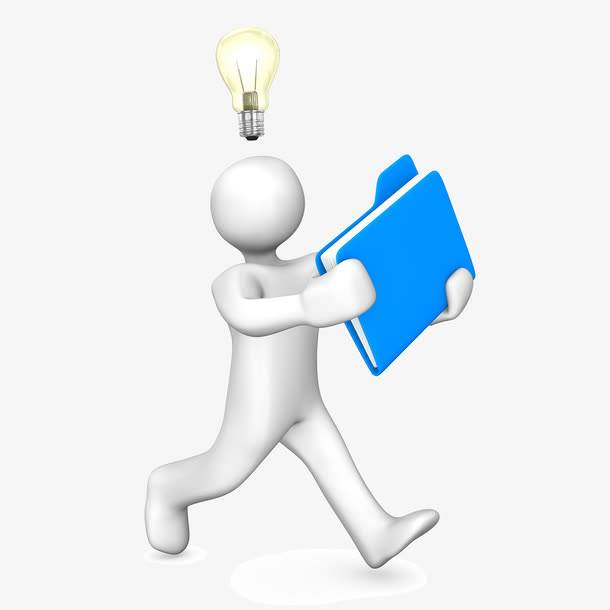 You can also help yourself with some common sense. For example, it is harmful to skip breakfast too often. It is important to avoid passive cigarette smoking. And, of course, it is dangerous to take illegal drugs too.
Complete the conversations with the correct forms of the phrases in the box.
Task 9
begin with ;be in control of ;make a choice;decide on ;make up one's mind
1. A: Hello doctor. I want to lose weight,but I just can't seem to do  
   it.What can you do to help me?
   B:Well, first, it's necessary to________________ what you eat.   
   Cut out all fatty food and sugary drinks, and eat more fruit and   
   vegetables. 
2. A: I really need to __________a way to exercise more. I could use   
   a fitness app, but my phone's full.
   B:So delete a few files.I'm sure the app doesn't take up much   
   space.
be in control of
decide on
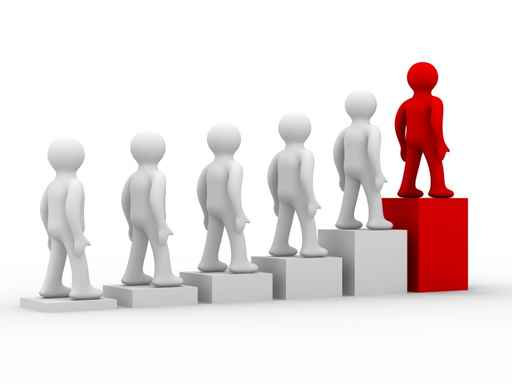 Complete the conversations with the correct forms of the phrases in the box.
Task 9
begin with ;be in control of ;make a choice;decide on ;make up one's mind
3. A: Before exercising, always do a few warm-ups   
   to_________.
   B: I know. But then l always feel too tired to continue!
4 A: Should I go for the pizza or the fried chicken? I hate     
   _________ like these.  You know what ----I'm going to eat  
   both!
   B: Wow! Don't eat too much junk food-you'l get fat. I’ve  
    actually ________________to go on a diet, so I'll just stick to the fruit salad.
begin with
make choices
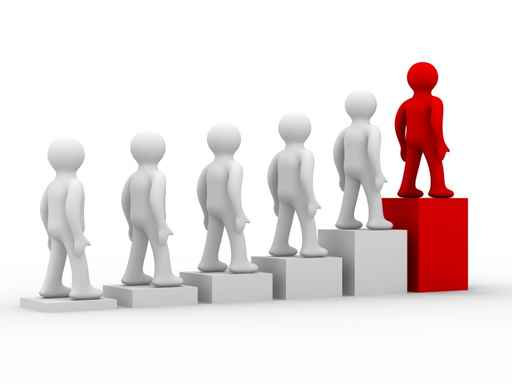 make up my mind
Read Part Reading and Thinking again , find other sentences with infinitives and analyse their functions.
Task 10
1.We make a choice to do something, and then we repeat it over and over again. 
2.They must learn to recognise bad habits early and make appropriate changes. 
3.To facilitate a positive change in our bad habits, we must first examine our bad habit cycles and then try to adapt them. 

4.For example, when we come to an escalator (cue), our normal routine is to ride it, but ...
(充当定语：Attribute)
(充当宾语：Object)
(充当状语：Adverbial)
( 充当宾语：Object)
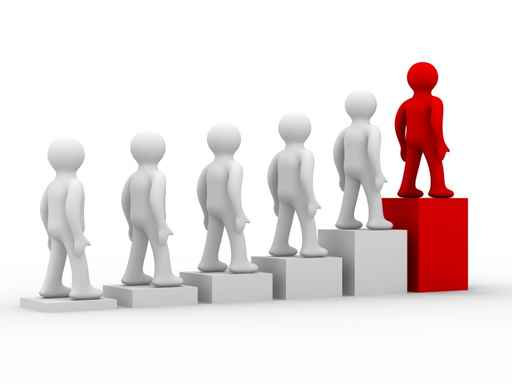 (充当表语：Predicative)
Discover useful structures
Task 11
不定式作定语作状语时，注意不定式与修饰词之间的关系，是逻辑上的主谓关系还是动宾关系，是动宾关系时，不定式如果为不及物动词时，其后应有介词。
to/only to/in order to /so as to /such as to
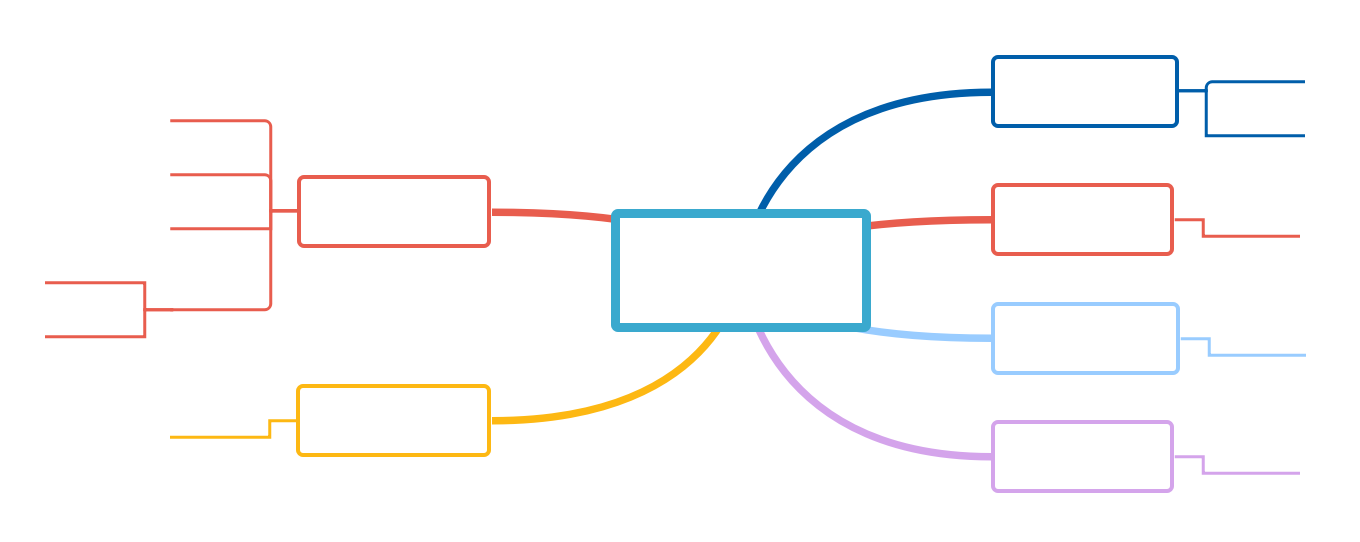 V+ to do sth.
作宾语
V+疑问词+ to do sth.
原因状语
作状语
目的状语
It’s+adj+of/for sb. to do sth.
作主语
不定式的句法功能
too...to 结构表否定
结果状语
作表语
be+to do sth.
adj. enough to do sth.结构表肯定
作补语
v+宾语+to do sth.
被修饰词（名词或代词）+to do sth.
作定语
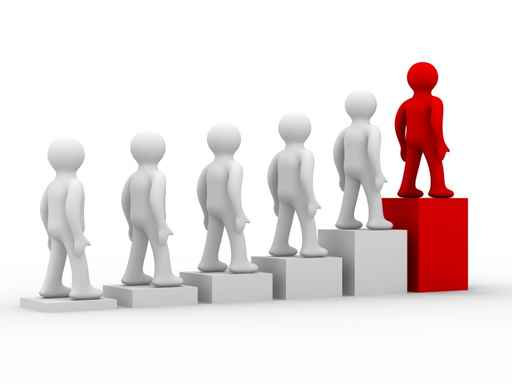 Compare the following sentences and draw conclusions.
Task 12
1.Swimming is fun in summer.



 
 To swim in this river is a great pleasure.
夏天游泳是有趣的事。
动名词作主语：表示一般的、泛指的或习惯性的行为用动名词;
在这条河里游泳是件非常快乐的事。
不定式作主语：表示具体的、一次性的或将来的动作用不定式。
Compare the following sentences and draw conclusions.
Task 12
2.To see is to believe. ＝Seeing is believing.

   

   Fishing is his favorite hobby, and collecting   
   coins also gives him great pleasure.
眼见为实。
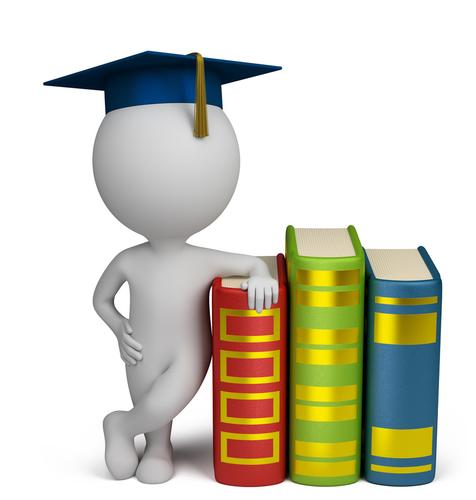 动名词和不定式做主语和表语要用同一种形式;
钓鱼是他的爱好，收集硬币也给他带来极大的乐趣。
动名词和不定式在平行结构中要用前后一致的形式。
Compare the following sentences and draw conclusions.
Task 12
3.根据汉语意思完成句子
   It’s no good/use ________________.
   找他谈是没有用的。
  It’s useless ____________________.
   讨论此事无益。
  There is no _______________.
   无法阻止他。
   ____________!
   禁止停车！
talking to him
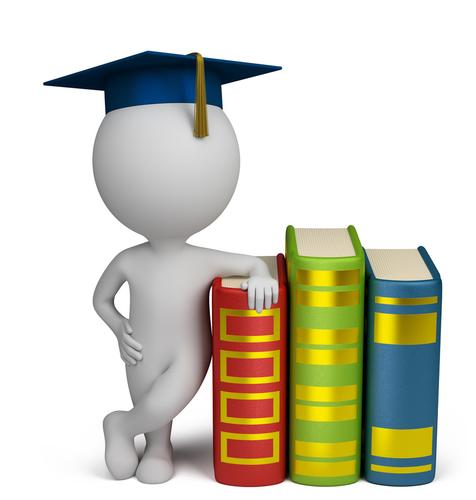 It’s no good/use doing sth.
discussing the matter
It’s useless doing sth.
stopping him
There is no doing sth.
No parking
以上句式中通常要用动名词形式。
Compare the following sentences and draw conclusions.
Task 12
4.根据汉语意思完成句子
   It took us two hours _______________.
    去那里我们花了两个小时。
  
   It is necessary for us ____________________.
    我们有必要学好英语。
to get there
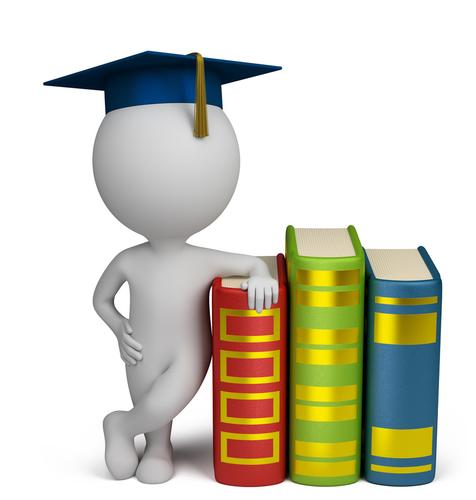 It took sb. sometime to do sth. .
to learn English well
It is +adj.+for sb.+ to do sth. .
动名词和不定式在平行结构中要用前后一致的形式。
Compare the following sentences and draw conclusions.
Task 12
5.It’s nice having friends to chat to.


  It’s nice to be talking with you here.
有朋友聊聊天是很惬意的。
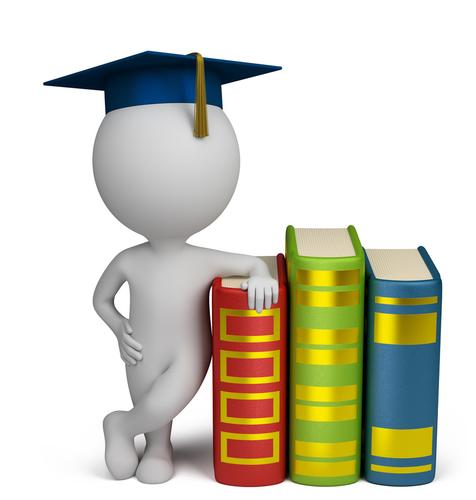 经常性、一般性或习惯性的行为
在这里跟你交谈是非常愉快的。
一次具体的正在进行的行为
动名词作主语并不是表示某动作正在进行，而是表示经常性或习惯性的行为；
不定式的进行时作主语才表示具体的某一动作正在进行。
Fill in the correct forms of the verbs.
Exercises
to reduce
1.It took years of work ___________ (reduce) the industrial pollution and clean the water.
2.__________ (walk) is a good form of exercise for both the young and the old.
3.To do this _____ (be) to cut the feet to fit the shoes.
4._____ is difficult for him to admit his mistakes.
5.It was selfish _____ him not to share his dictionary with others.
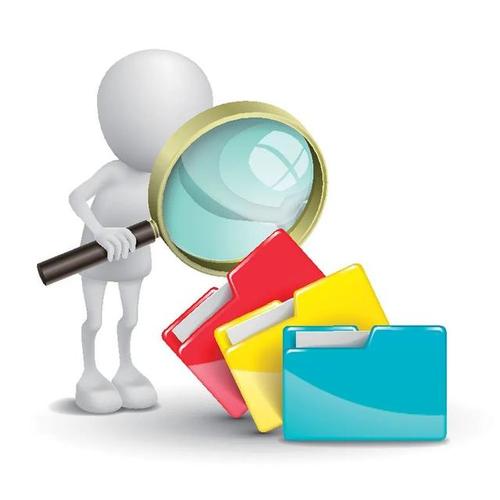 Walking
is
It
of
Complete the sentences according to Chinese meaning.
Exercises
1．It takes us hours __________________ every day.我们每天要花上数小时做家庭作业。
2．__________________ will take a long time.
要完成这项任务将要花费很长时间。
3．__________________ in one day is impossible.在一天内完成这项工作是不可能的。
4．_____________________ a foreign language well.要把一门外语学好不容易。
5．It’s very interesting _________________.
踢足球很有趣。
6．Father criticized me and told me it’s wrong ____________________________.
父亲批评了我并且告诉我捉弄别人是错误的。
to do our homework
To finish the task
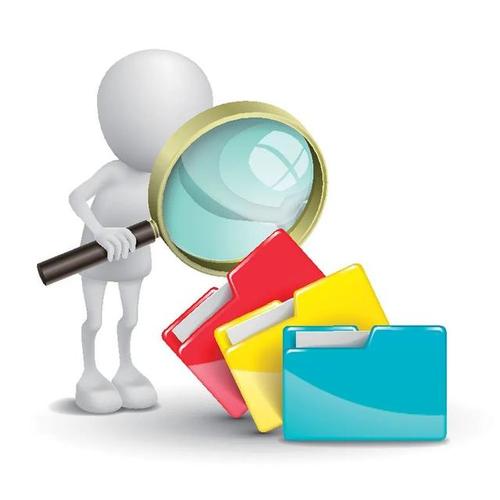 To finish this job
It’s not easy to learn
to play football
to play tricks on other people
语法填空
Exercises
Lucy is a pretty English girl with a
_________(promise) future. It’s her dream ___________ (become) a Chinese professor in the university. She knows it’s necessary but a little difficult ______ her to master Chinese, at the same time what she should do is_______(improve) her communicating ability so she is active_________ (take) part in school activities and Chinese speaking contests.
promising
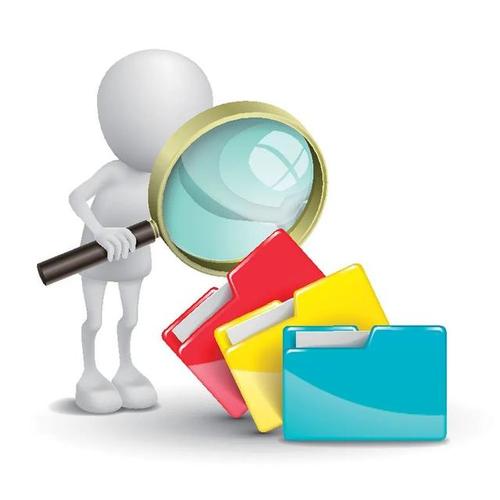 to become
for
improve
to take
语法填空
Exercises
It takes her three months _________
(practise). She is excellent at __________ (speak) Chinese and can communicate well. It is unbelievable for her ______ (make) such a rapid progress in such a short time. The teacher praises her and gives her a chance___________ (perform) a play in Chinese on the stage. _________ is a pleasure for her to get the chance. It seems her dream will come true.
to practise
speaking
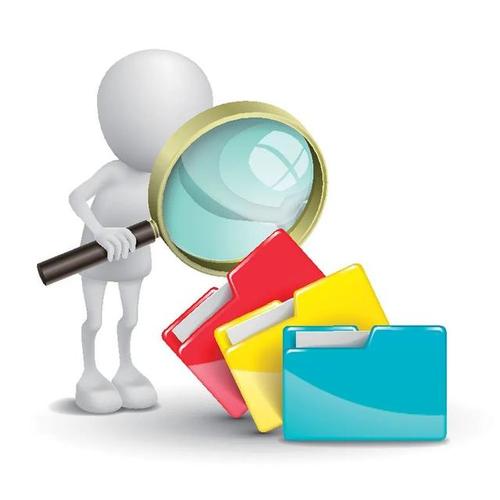 to make
to perform
It
Language points
1. shave                                                                        考查热度★★
【热点品味】shave vi. ，vt. & n. 剃(须发)；刮脸
【教材原句】To join the People's Liberation Army,it is required for men to shave off their beards. 
要加入人民解放军，男性必须剃掉胡须。
【实例品读】
I lathered my face and started to shave.
我往脸上涂了皂沫，然后开始刮胡子。
Father shaved his beard.
父亲剃了胡须。
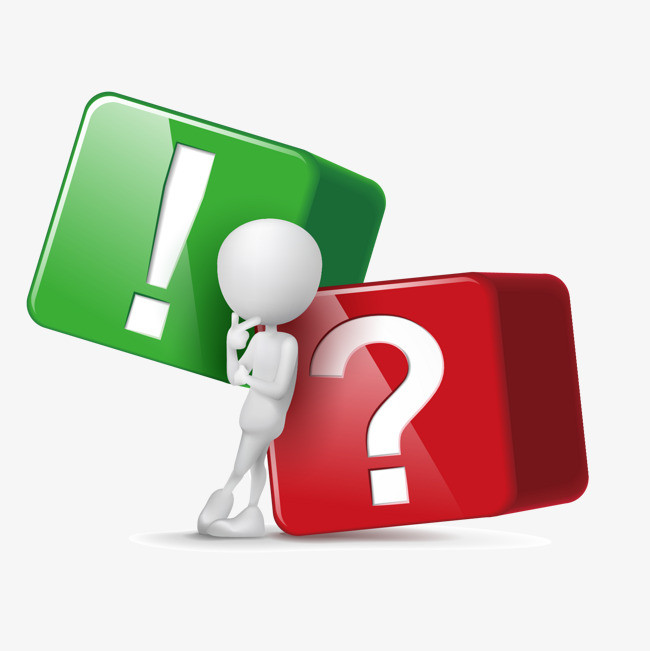 Language points
【热点归纳】
(1)shave off 剃掉；刮去
(2)shave up 剃光
(3)shaver n. 理发师；电动剃刀
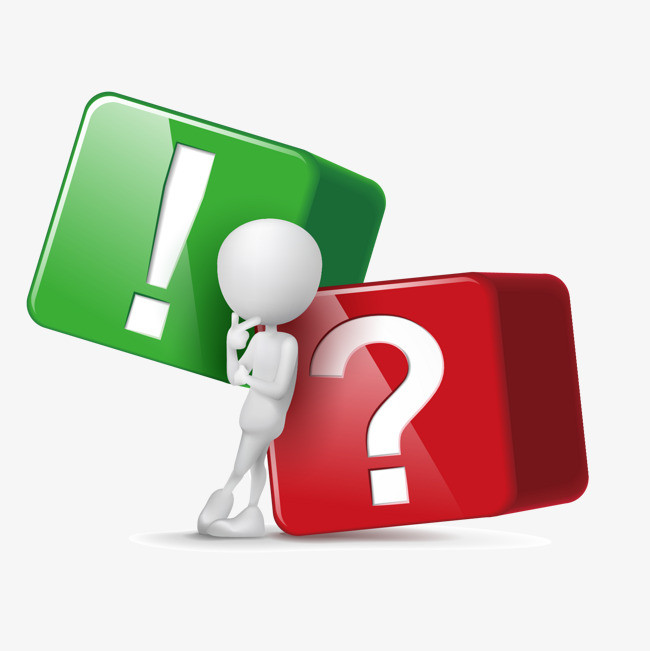 【考点精练】完成句子
①Do you ________________ every day?
你每天都刮脸吗？
②The barber ________________ and a haircut.
理发师给他修面理发。
shave your face
gave him a shave
Language points
2.disturb                                                                 考查热度★★★
【热点品味】disturb vt. 打扰；搅乱；使烦恼
【教材原句】 
It was not polite to disturb your neighbours with loud music last night. 
昨晚用大声的音乐打扰你的邻居是不礼貌的。
【实例品读】
They took the phone off the hook so no calls would disturb them.
他们摘下电话听筒，以免电话打扰他们。
It disturbs me profoundly that you so misuse your talents.
你如此滥用自己的才能，使我深感不安。
Language points
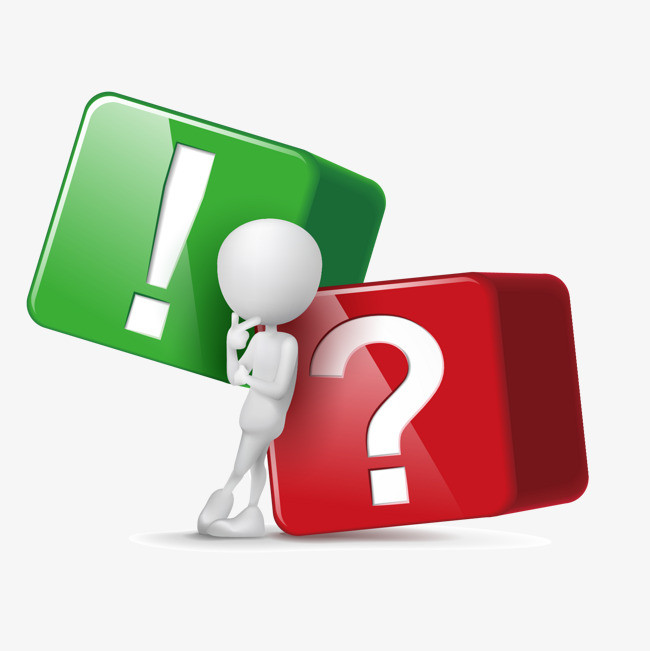 【热点归纳】
   disturbing adj. 引起烦恼的；令人不安的
   disturbed adj. 心神不安的；担心的
   disturbance n. 打扰；扰乱；骚动
【考点精练】用disturb的适当形式填空
①Don’t __________ the sleeping child.
②The _____________ news has made everyone present upset.
③The drunken man caused a ______________ in the street.
disturb
disturbing
disturbance
Language points
3. consultant                                                          考查热度★★                       
【热点品味】consultant n. 顾问；高级顾问医师
【教材原句】
  It is useful to turn to a fitness consultant for advice.
   向健身顾问寻求建议是有用的。
【实例品读】
 He is a consultant on labor affairs to the mayor.
 他是市长的一个劳工顾问。
There’re many consultants in hospital.医院里有很多会诊医生。
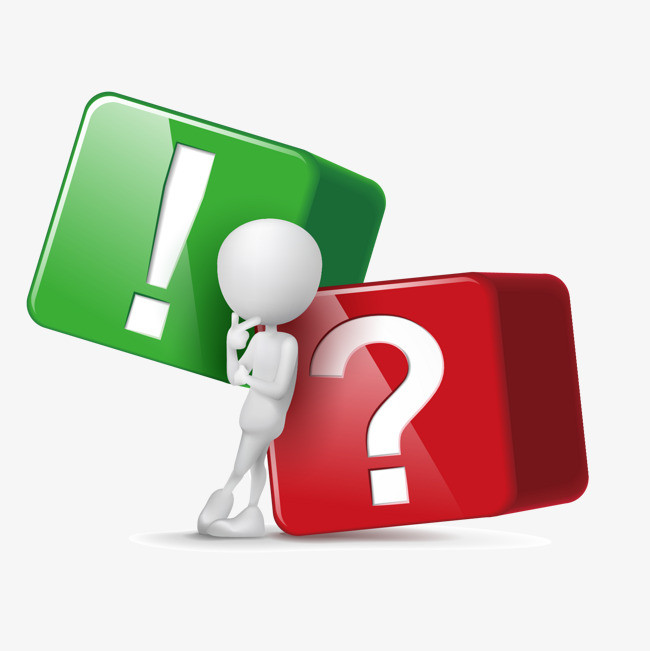 Language points
【热点归纳】
consultant service 咨询服务
consult v. 查阅；商量；向……请教
consult the dictionary 查字典
consult about 就……请教
consult sb. on sth. 请教某人某事
consult with 与……商量
consult with sb. about a problem
与某人就一个问题进行磋商
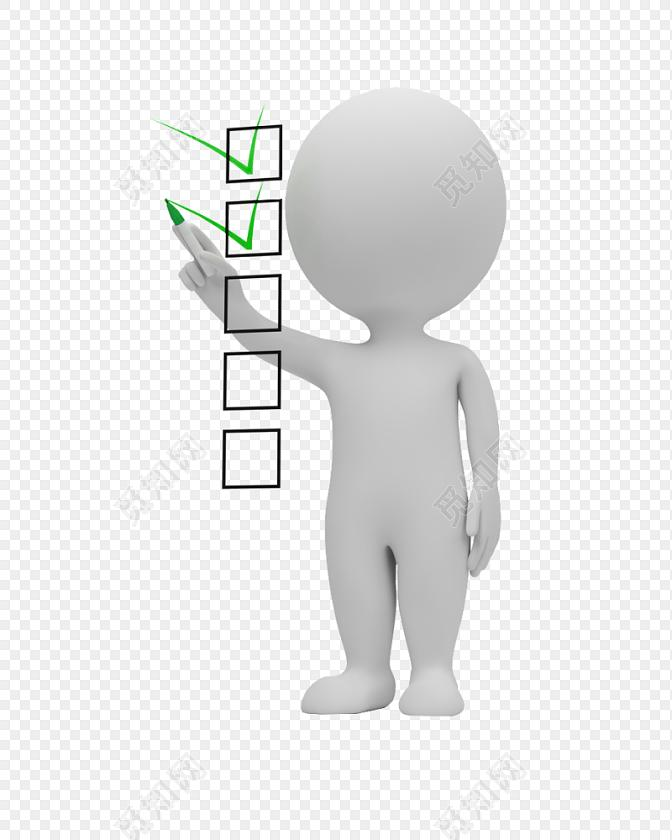 Language points
【考点精练】语法填空
①Have you consulted a doctor ________ your fever?
②Before we accept the management’s offer we must consult _______ the workers again.
③He was appointed as a _____________ (consult) to a software firm.
完成句子
④______________________, only Mr. Wang gave us some proposals in point.
所有的顾问当中，只有王先生提了一些中肯的建议。
⑤ I need to __________________________ on the proposals.
我需要和我的同事商讨这些建议。
about
with
consultant
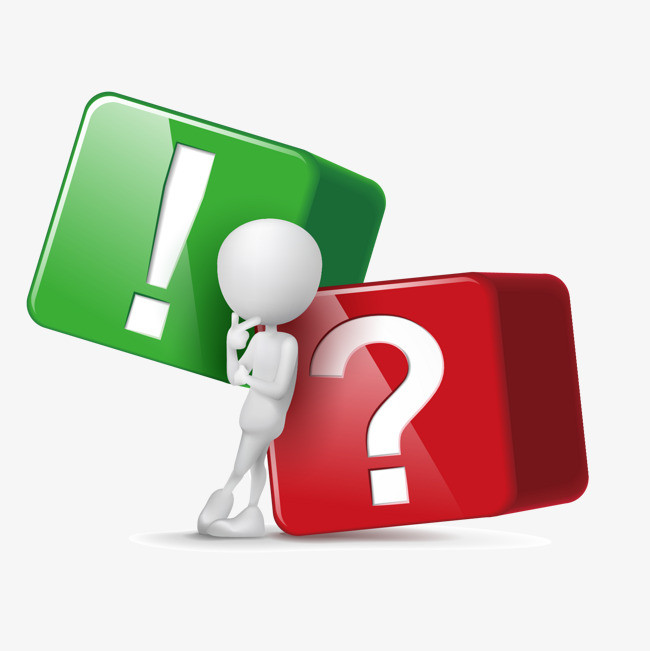 Of all the consultants
consult with my colleagues
Language points
4.cut out                                                                    考查热度★★★★★
【热点品味】 cut out 切去；省略；停止(做某事)
【教材原句】 
  Cut out all fatty food and sugary drinks, and eat more fruit and   
   vegetables. 
   戒掉所有高脂肪食物和含糖饮料，多吃水果和蔬菜。
【实例品读】
  You’d better not cut out the important details.
  你最好不要把重要细节删掉。
  The doctor advised me to cut out smoking and drinking.
  医生建议我戒烟戒酒。
Language points
【热点归纳】
   cut off 中断；切掉；使……与外界隔绝
   cut in (马达或发动机)发动；插话；超车抢道
   cut down(on sth. )削减，缩小(尺寸、数量或数目)
   cut up 切碎；使悲伤
   cut through 开辟(出路或通道)
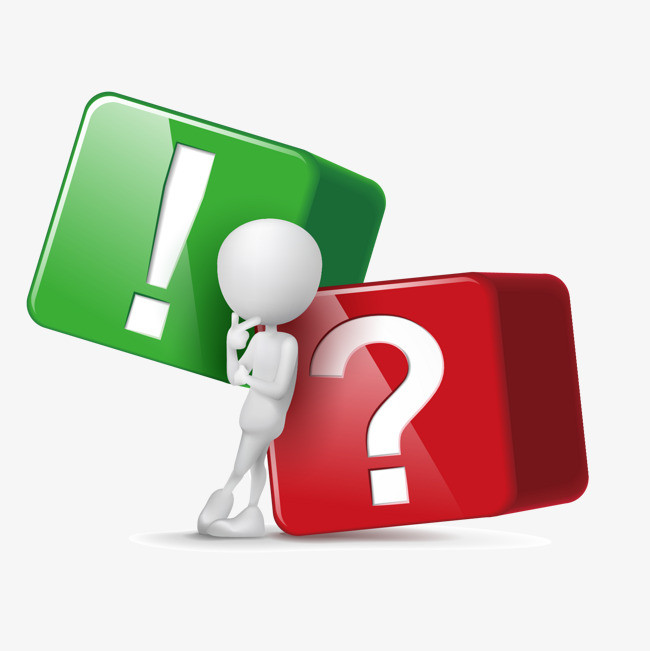 【考点精练】　单句语法填空
①The tailor carefully examined the cloth before starting to cut ______ the garment.
②When their children lived far away from them, these old people felt cut ______ from the world.
③—Tony, why are your eyes red?
—I have been cutting _____ chilies for the last five minutes.
out
off
up
Language points
5.take up                                                                   考查热度★★★★★
【热点品味】take up拿起；开始从事；占据(时间，地方)
【教材原句】 
  I'm sure the app doesn't take up much space.
 戒掉所有高脂肪食物和含糖饮料，多吃水果和蔬菜。
【实例品读】
 She took up the receiver and began to dial the number.
 她拿起听筒开始拨电话号码。
 He did not particularly want to take up a competitive sport.
 他并不特别想从事竞技体育运动。
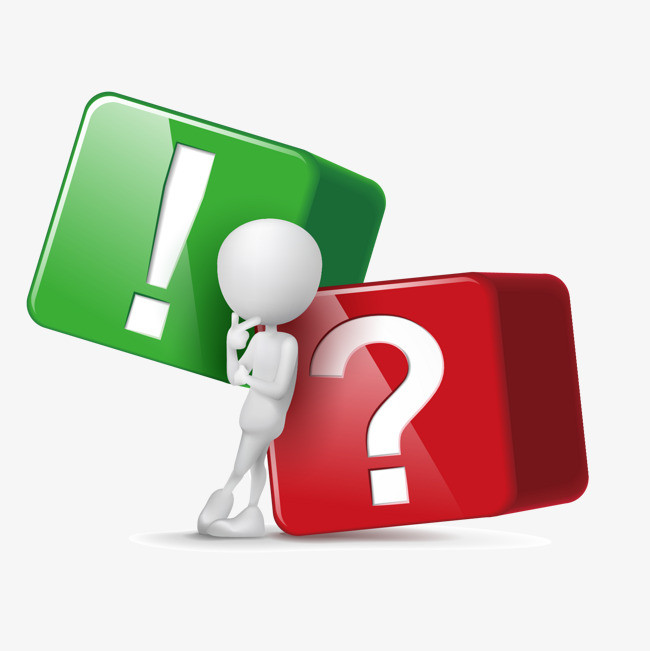 Language points
【热点归纳】 take down取下；记下take on雇用；呈现
 take back收回；使回想起            take off脱下；起飞；开始成功
 take in包括；欺骗；吞入(体内)  take… as… 把……理解为/当作
 take over接管；接任                     take out带……出去   
 take apart拆开
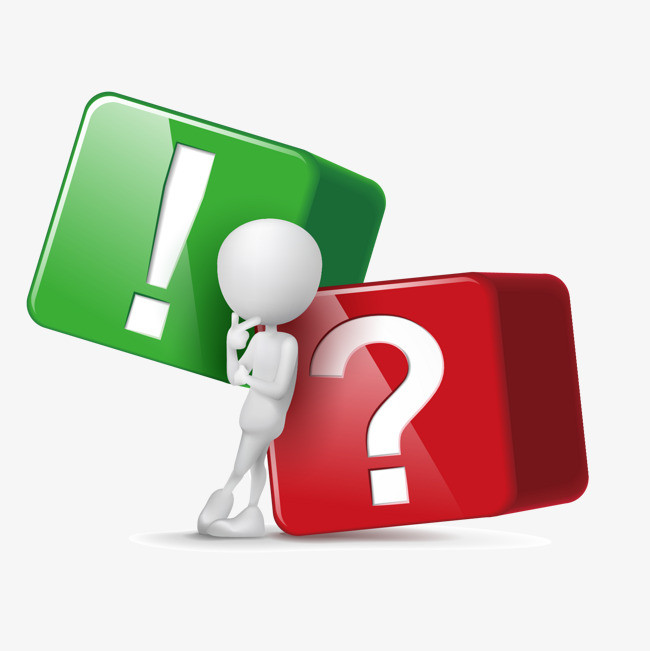 【考点精练】　单句语法填空
①Their flight has been delayed due to the bad weather. They would like to know when the flight will take ______.
②I am sorry to have taken _____ so much of your time.
③Some insects take _____ the color of their surroundings to protect themselves.
④The more fat you take _____ before bedtime，the greater burden you will put on your body at night.
off
up
on
in
Ⅰ.英汉互译
Practice
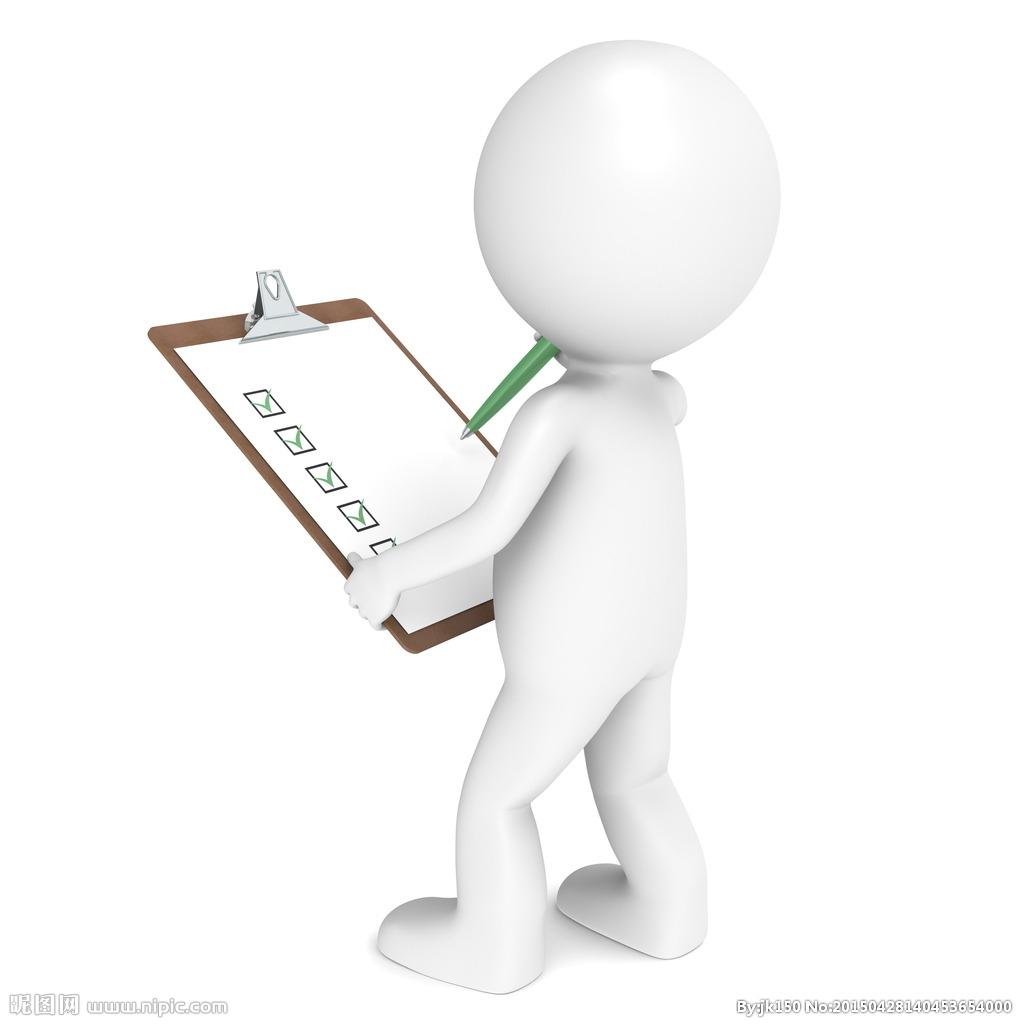 surgeon
1．__________ n. 外科医生
 →__________ n. 外科手术；外科学
2．_____________ n. 解放；摆脱
 →__________ vt. 解放；放出；释放　
3．________ vi. vt. & n. 剃(须发)；刮脸
 →_________ n. 理发师；电动剃刀
4．________ n. 胡须；络腮胡子
5．__________ vt. 打扰；搅乱；使烦恼
 →_____________ adj. 引起烦恼的；令人不安的
6．____________ n. 香烟；卷烟
surgery
liberation
liberate
shave
shaver
beard
disturb
disturbing
cigarette
Ⅰ.英汉互译
Practice
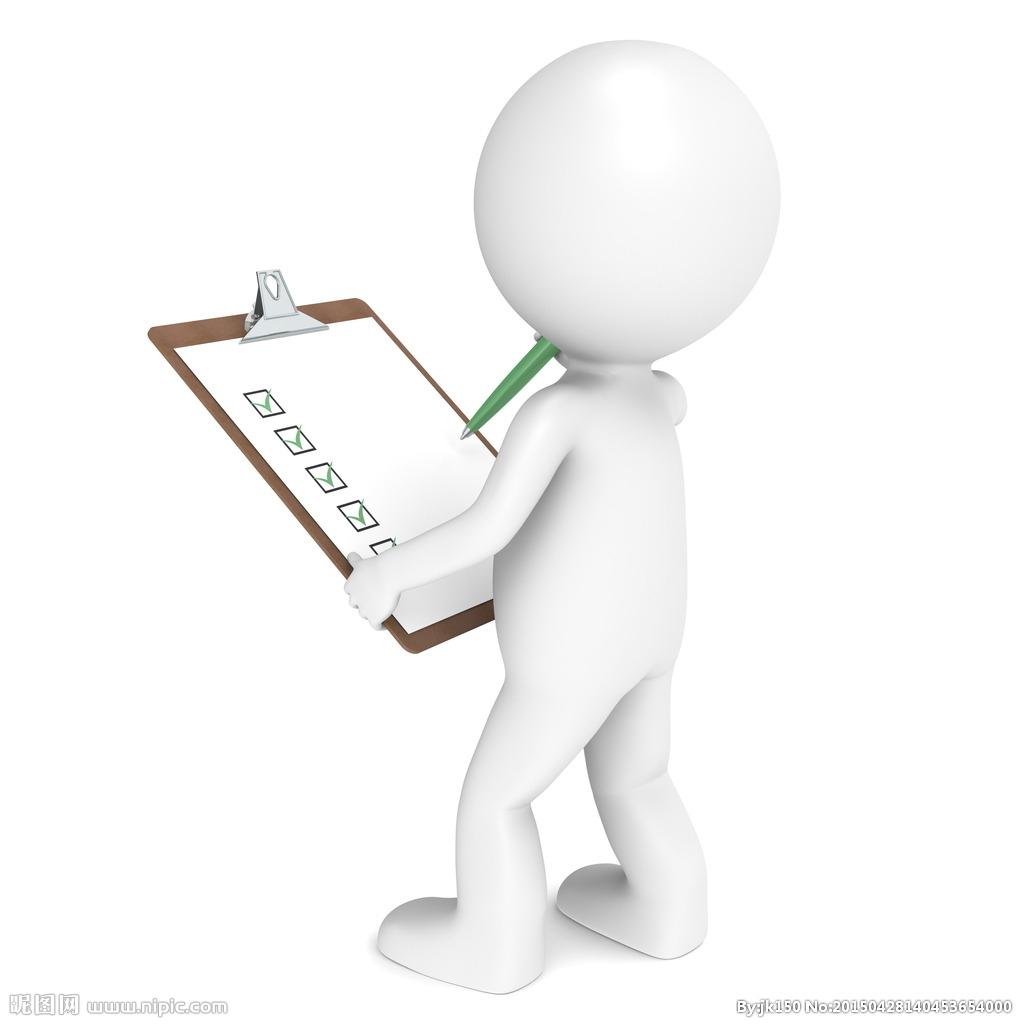 7．_____________ n. 专科医生；专家
 →_____________ v. 专门从事；详细说明；特化
 →__________ adj. 特别的
8．_____________ n. 顾问；高级顾问医师
 →__________ v. 查阅；商量；向……请教
9．_______ n. 毒品；药物
10．_______ vt. 跳过；不参加；悄悄溜走 vi. 蹦蹦跳跳地走；跳绳 n. 蹦跳
specialist
specialize
special
consultant
consult
drug
skip
Ⅱ.词组填空
Practice
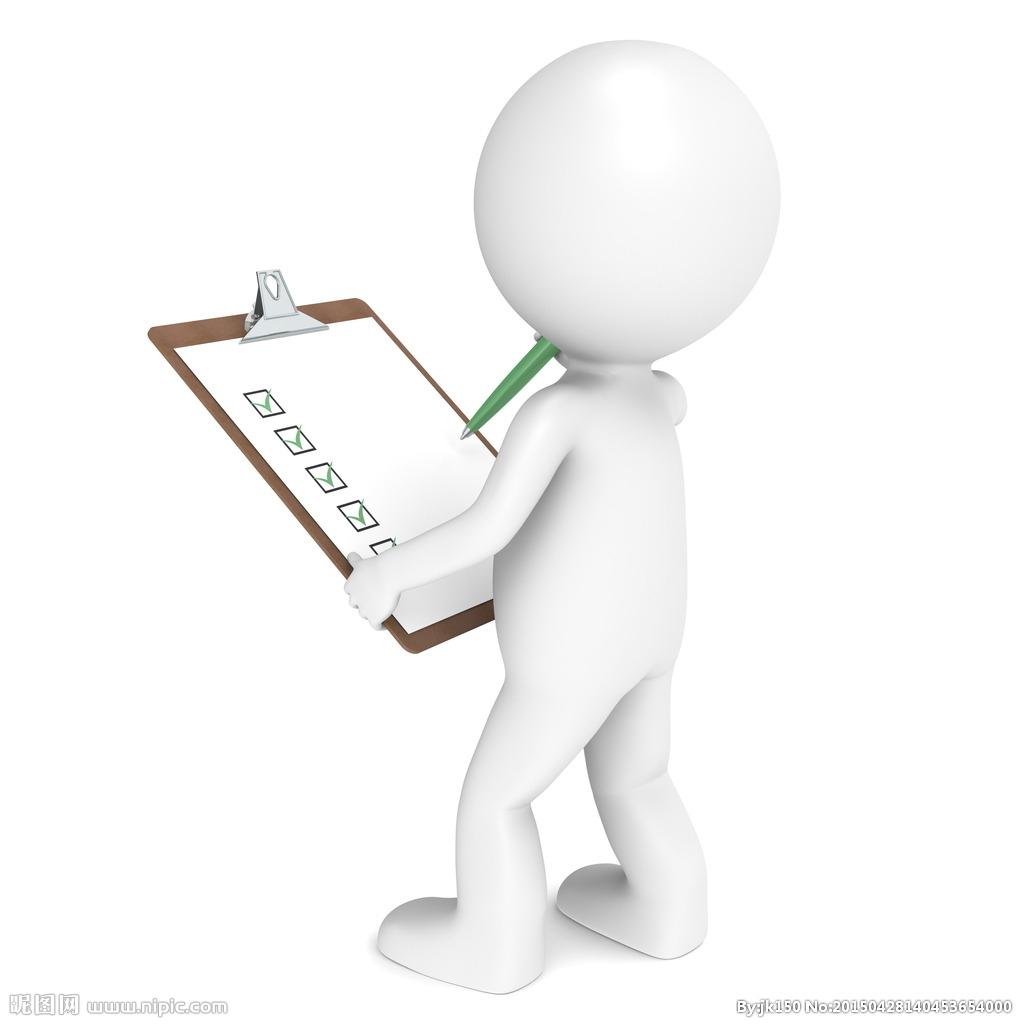 1．shave ______ 剃掉；刮去
2．be _____ control of控制……
3．lose _________减肥
4．cut ______切去；省略；停止(做某事)
5．take _____拿起；开始从事；占据(时间，地方)
6．go _____ a diet节食，减肥
7．stick _____坚持
off
in
weight
out
up
on
to
Homework
    Do Exercises on P69 
of Workbook  .
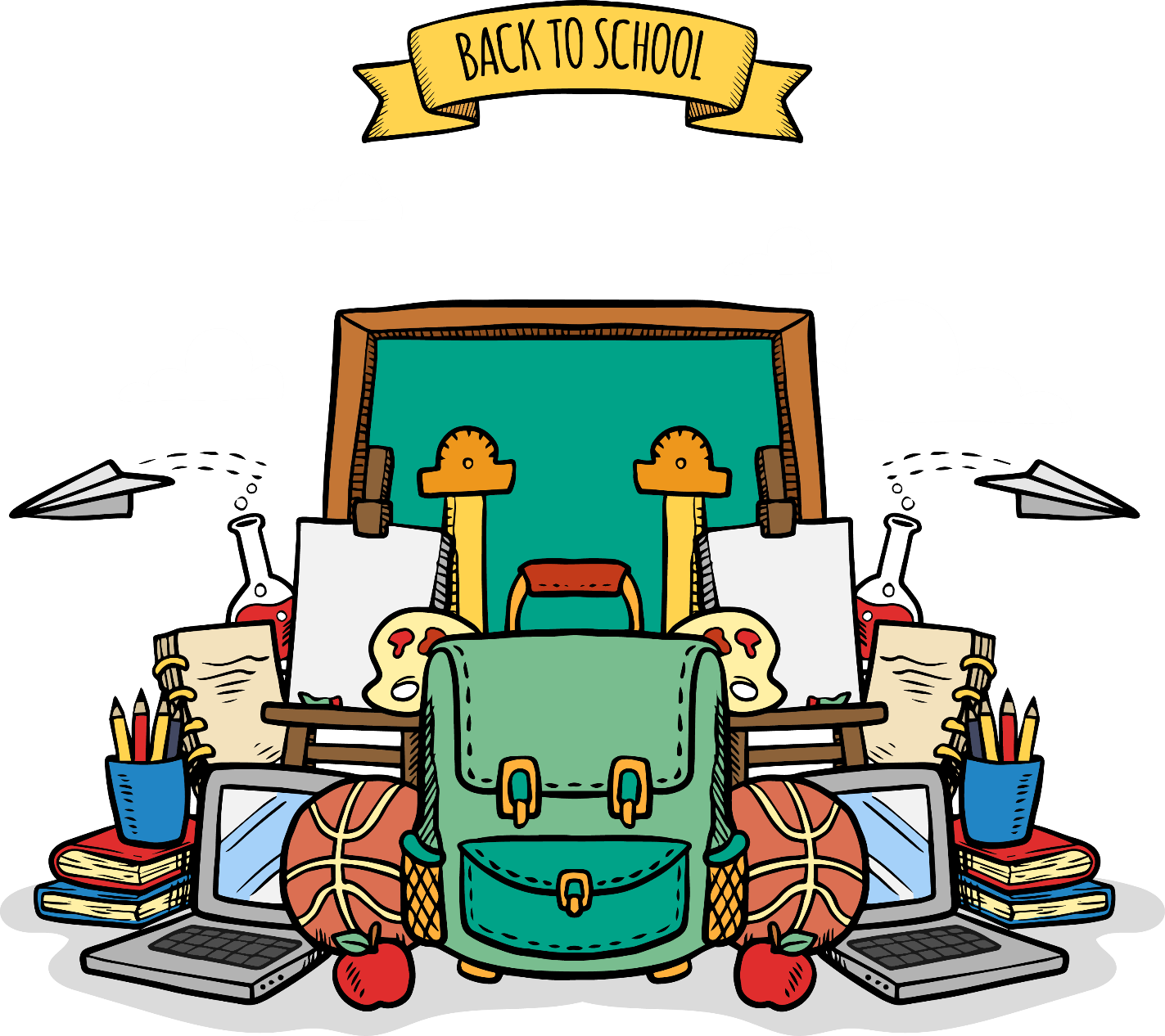